New Physics Topics with E1039
Gluons Sivers functions in “valence region”
Xg = 0.1~0.3
Gluon Sivers functinos can be best determined in E1039 
Large AN observed from valance quark in this x-range, it would be very interesting to explore the gluon sector in this kinematic region.

Open charm and anti-Charm AN
Single muon AN for mu+ and mu-  from charm decay
Reveals the underlying physics of color interaction

J/Psi and Psi’
If Gluon’s Sivers functions are non-zero, one could study the J/Psi production mechanisms with AN.  
Early theoretical work shows J/Psi AN is sensitive to production processes (Feng Yuan et al) 
Ligh hadrom AN using decay muons
This is the one we plan to use to calibrate the Drell-Yan AN measurements
7/7/16
Ming Liu, New Ideas for E1039
1
New Idea: High Luminosity Polarized Fixed Target p+p?
Drell-Yan
Open charm@ low √s
J/Psi
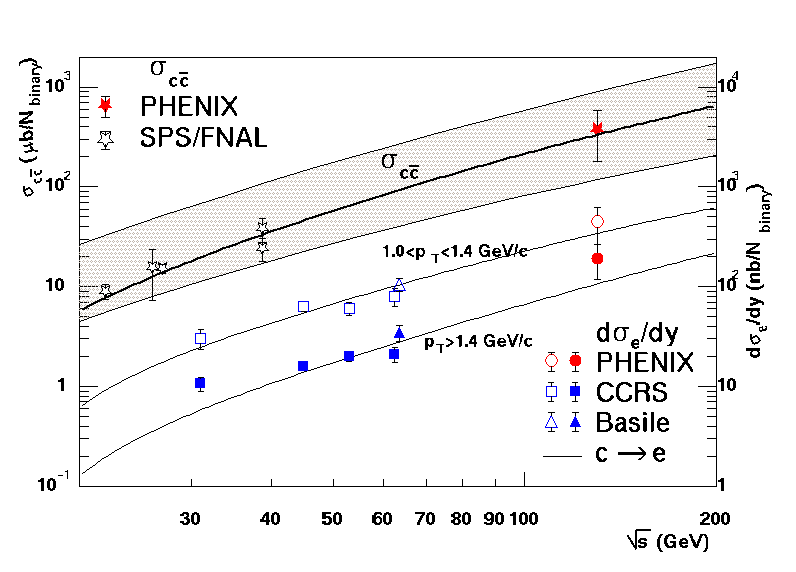 7/7/16
Ming X. Liu  INT Workshop
2
TSSA in Heavy Quark Production in p+p
Kang, Qiu, Vogelsang, Yuan, PRD 2008
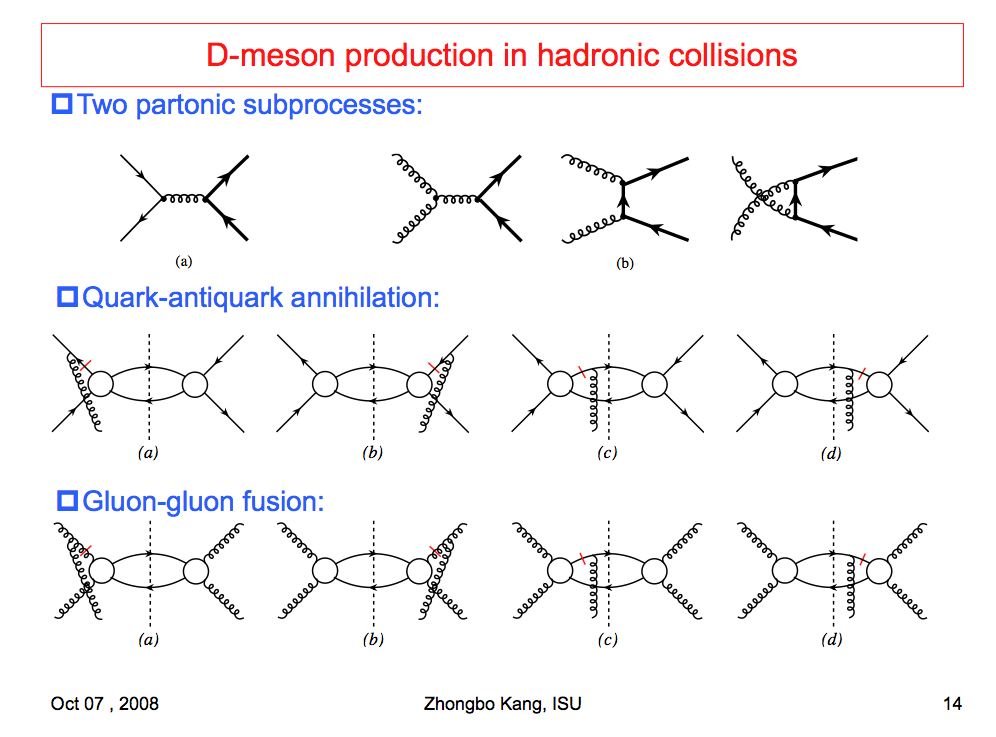 7/7/16
Ming Liu, New Ideas for E1039
3
Open Charm TSSA in Twist-3 Approach
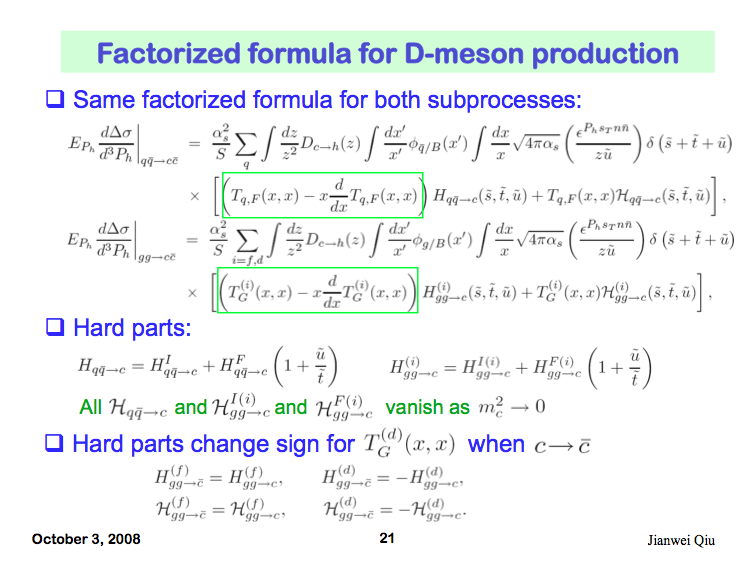 Qiu, 2010
7/7/16
Ming Liu, New Ideas for E1039
4
Drell-Yan 
prompt
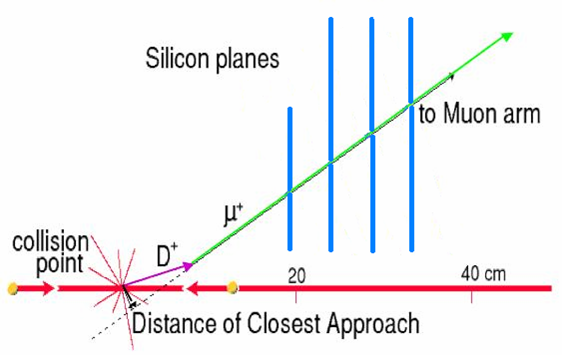 pm
Expectation from Run 2015 p+p & p+A with F/VTX
Expect much improved results from Run 15
110 pb-1, Pol = 57% (Run15)
10x FOM(Run12)
GTMD model
Twist-3 Approach
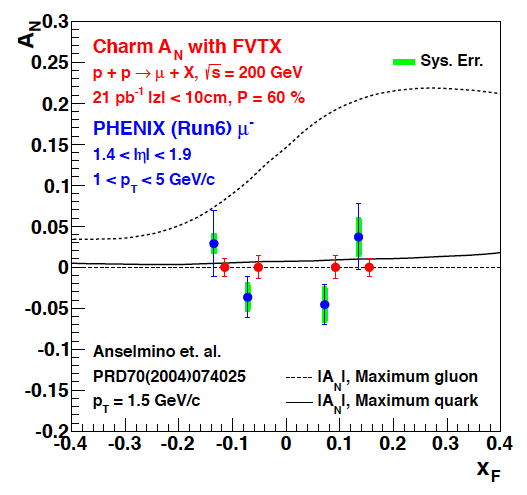 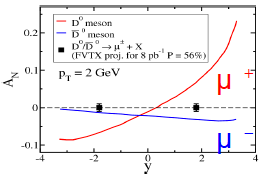 7/7/16
Ming Liu, New Ideas for E1039
5
TSSA in Charm Production at Low Energy (I)
F. Yuan and J. Zhou PLB 668 (2008) 216-220
Low energy
Initial state interactions



Final state interactions
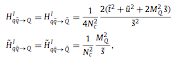 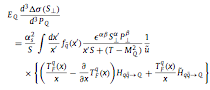 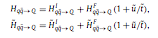 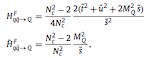 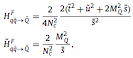 7/7/16
Ming X. Liu  INT Workshop
6
Heavy Quark TSSA at Low Energy (cont.)Twist-3 quark-gluon correlation fun.
Different color factors for charm and anti-charm
F. Yuan and J. Zhou PLB 668 (2008) 216-220
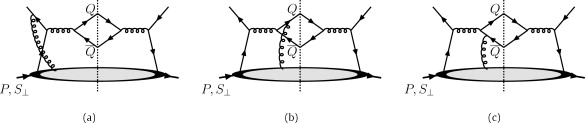 Initial state
Charm
anti-Charm
7/7/16
Ming X. Liu  INT Workshop
7
JPARC p+p
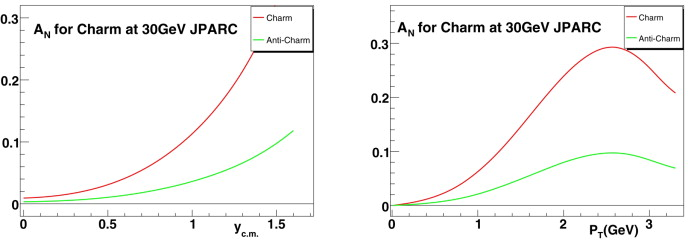 GSI: p+pbar
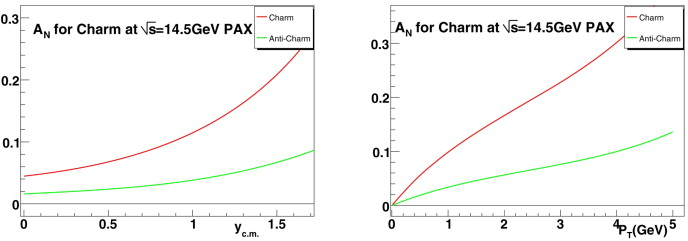 7/7/16
Ming X. Liu  INT Workshop
8
Open Charm Production in p+pwith PYTHIA (LO)
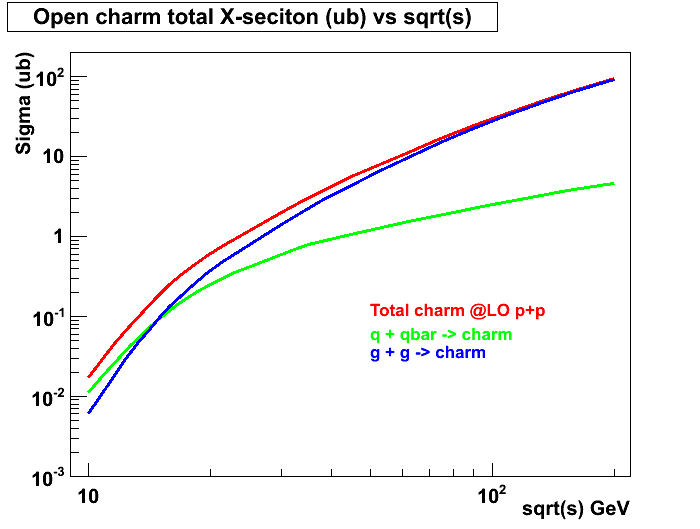 RHIC 200 GeV
RHIC 62GeV
E906
JAPRC
7/7/16
Ming X. Liu  INT Workshop
9
More on Open Charm Production
Fixed targets vs NLO
Collider mode @RHIC
PRL 95, 122001 (2005) M. Cacciari, P. Nason, R. Vogt
EPJ C 52, 987 (2007) J. Riedl, A. Schafer, M. Stratmann
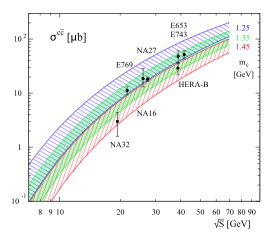 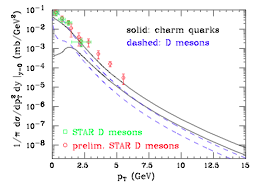 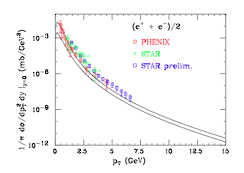 7/7/16
Ming X. Liu  INT Workshop
10
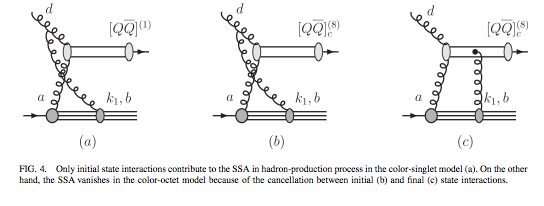 One color-singlet diagram
— no cancellation, asymmetry generated by the initial state interaction,  AN≠0
Two color-octet diagrams
— cancellation between initial and final state interactions, no asymmetry AN=0
J/ψ AN
J/ψ AN is sensitive to the production mechanisms 
Assuming a non-zero gluon Sivers function, in pp scattering, J/ψ AN vanishes if the pair are produced in a color-octet model but survives in the color-singlet model 
Feng Yuan, Phys. Rev D78, 014024(2008)
7/7/16
Ming Liu, New Ideas for E1039
11
NRQCD and J/ψ Polarization
NRQCD  failed on J/ψ polarization.
J/ψ production mechanism  is still an open question. 
Very active field of theoretical study…
12
To Do List
MC samples of MB, J/Psi and Open charm

Open charm measurements with single muons
High pT single muons?

Decay light hadrons?
Move the polarized target to different locations?
Add an intermidiate C-target at different locations to determine the light hadron contribution?
7/7/16
Ming Liu, New Ideas for E1039
13